Water Biomes
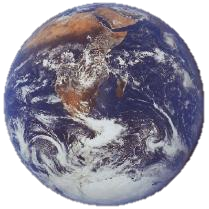 Water Biomes
Approximately 70% of the Earth’s surface is covered by water – it is more a water planet than a land one. The biggest supplier of oxygen to the world is the phytoplankton of the oceans. There is much about the oceans we don’t understand. We need today more attention to our water bodies.
The limiting factors in water biomes are:

Amount of salt (salinity)
Amount of dissolved oxygen
Sunlight
2 Types of Water Biomes
Freshwater
Rivers and Streams
Lakes and Ponds
Saltwater
Ocean
Estuaries
Seashores (tidal areas)
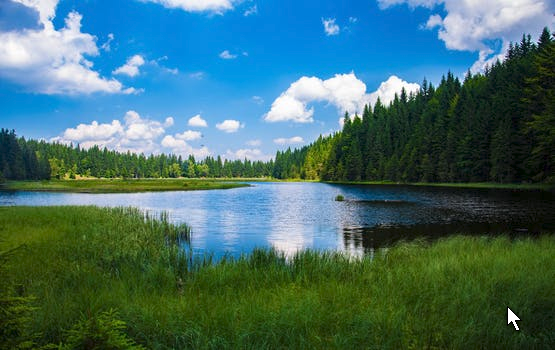 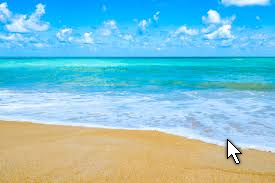 Freshwater Biomes
Freshwater contains little or no salt, so it has a LOW salinity.

Flowing freshwater = rivers and streams
Still Freshwater = lakes and ponds
Flowing Freshwater
Streams
The faster a stream flows the greater the amount of dissolved oxygen in it.

Faster water flows = 	oxygen
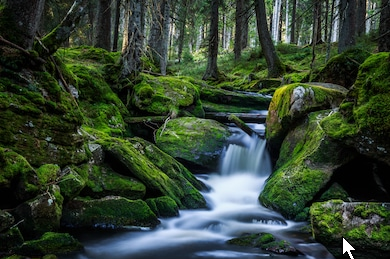 Flowing Freshwater
Streams
The fish that live in streams are adapted to fast moving water
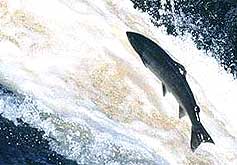 Flowing Freshwater
Rivers
Water moves slower in a river and debris settles on the bottom.  
Because of this, rivers tend to have more nutrients and less dissolved oxygen.

		nutrients and 	   oxygen
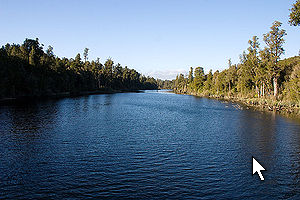 Flowing Freshwater
Rivers
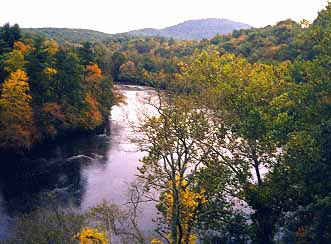 Freshwater
Ponds
Small, shallow bodies of water
Sunlight penetrates all the way to the bottom
Most completely filled with plant material
Very high amount of nutrients
Freshwater
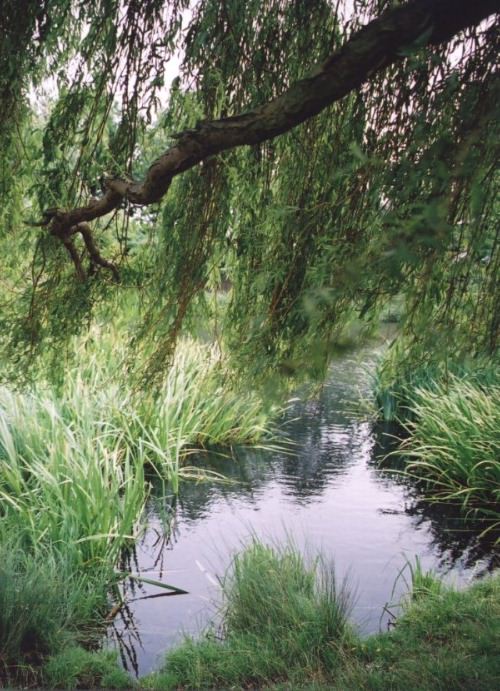 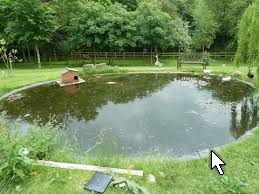 Ponds
Freshwater
Lakes
Larger and deeper than ponds
Plant growth is limited to the shoreline
Sunlight does NOT penetrate to the bottom= no plants after a certain depth!
World’s deepest lake – Lake Baikal, Russia

Lake with the greatest volume of water in the world – Lake Baikal, Russia
Freshwater
Lakes
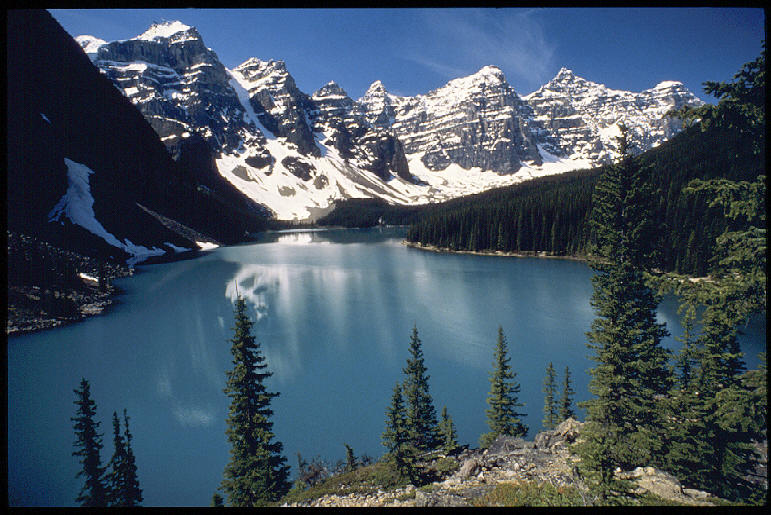 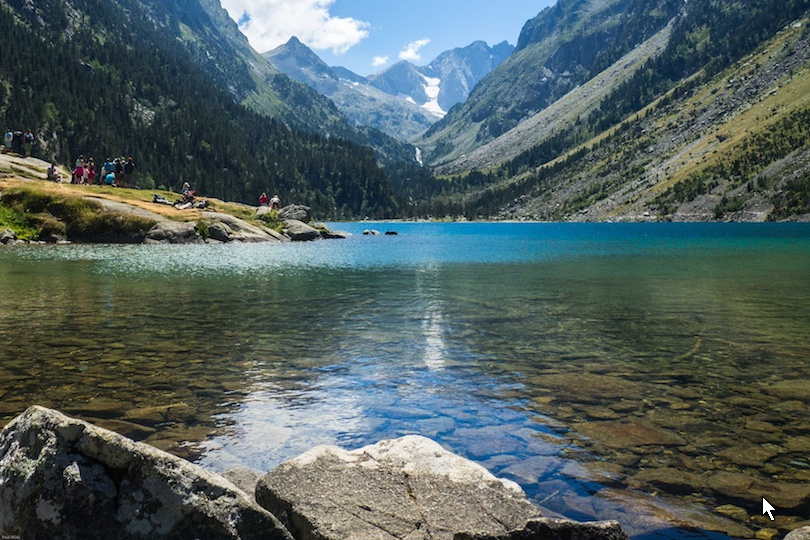 Lake Baikal
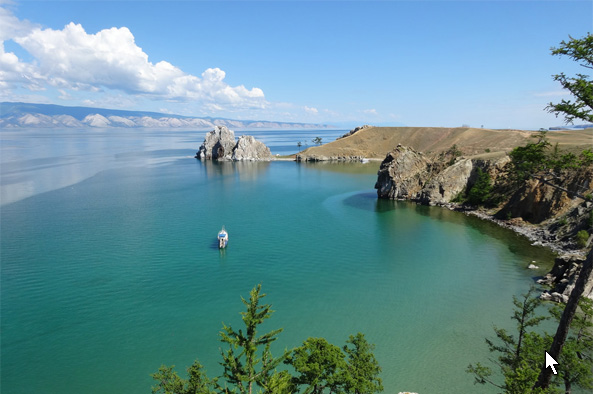 Lake Baikal Stats.
Lake Baikal
Length 395 mi

Depth 5,387 ft

Volume 5,670 cu mi
Lake Michigan
Length 307 mi 

Depth 923 ft

Volume 1,180 cubic mi
Water Biomes
Plankton are microscopic algae, plants, and other organisms that float on the surface of water biomes.
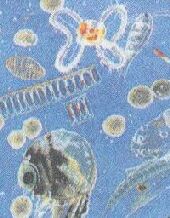 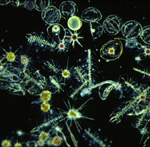 They need sunlight to survive.
Water Biomes
Phytoplankton are important producers in water biomes.
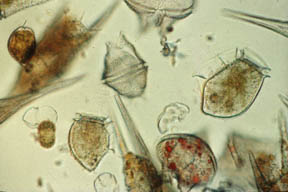 They are the first step in many aquatic food chains
Phytoplankton -
Phytoplankton are the autotrophic components of the plankton community and a key part of oceans, seas and freshwater basin ecosystems. The name comes from the Greek words meaning "plant", and meaning "wanderer" or "drifter“. These microscopic cells begin the marine food chain. They are so numerous they account for 50% of photosynthesis on Earth.
Zooplankton
Zooplankton are heterotrophic plankton. Plankton are organisms drifting in oceans, seas, and bodies of fresh water. The word "zooplankton" is derived from the Greek zoon, meaning "animal", and planktos, meaning "wanderer" or "drifter". Individual zooplankton are usually microscopic, but some (such as jellyfish) are larger and visible with the naked eye. They are consumers and feed on phytoplankton.
Plankton
Phytoplankton
Zooplankton
Saltwater Biomes
About 95% of the water on Earth has a high concentration of salt. (High salinity)
Melting mountain glaciers and continental glaciers is adding fresh water to the ocean and salinity is decreasing slightly. How will this affect the  ocean biome is not clear.
Saltwater
Estuaries (Wetlands)
Area where a river meets an ocean
Mix of salt and freshwater
Located near coastlines, border land
Extremely fertile
Nutrient levels are higher than both salt and freshwater 
A feeding and breeding area for many species both land and water
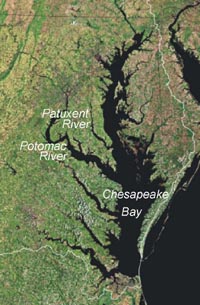 Saltwater
Estuaries - An estuary is a partially enclosed coastal body of brackish water with one or more rivers or streams flowing into it, and with a free connection to the open sea.
Chesapeake Bay
Saltwater
SEASHORES - an area of sandy, stony, or rocky land bordering and level with the sea.
Tides have a huge influence on life here
INTERTIDAL ZONE- portion of the shoreline that is covered with water at high tide and exposed to the air at low tide.
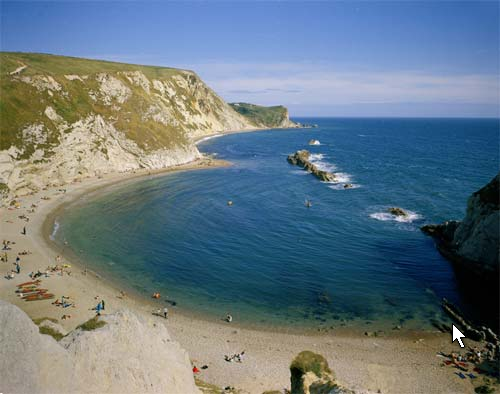 Seashore
Intertidal Zone
Can be sandy or rocky
Small fish, clams, crabs, other mussels are trapped in the TIDAL POOLS during low tide
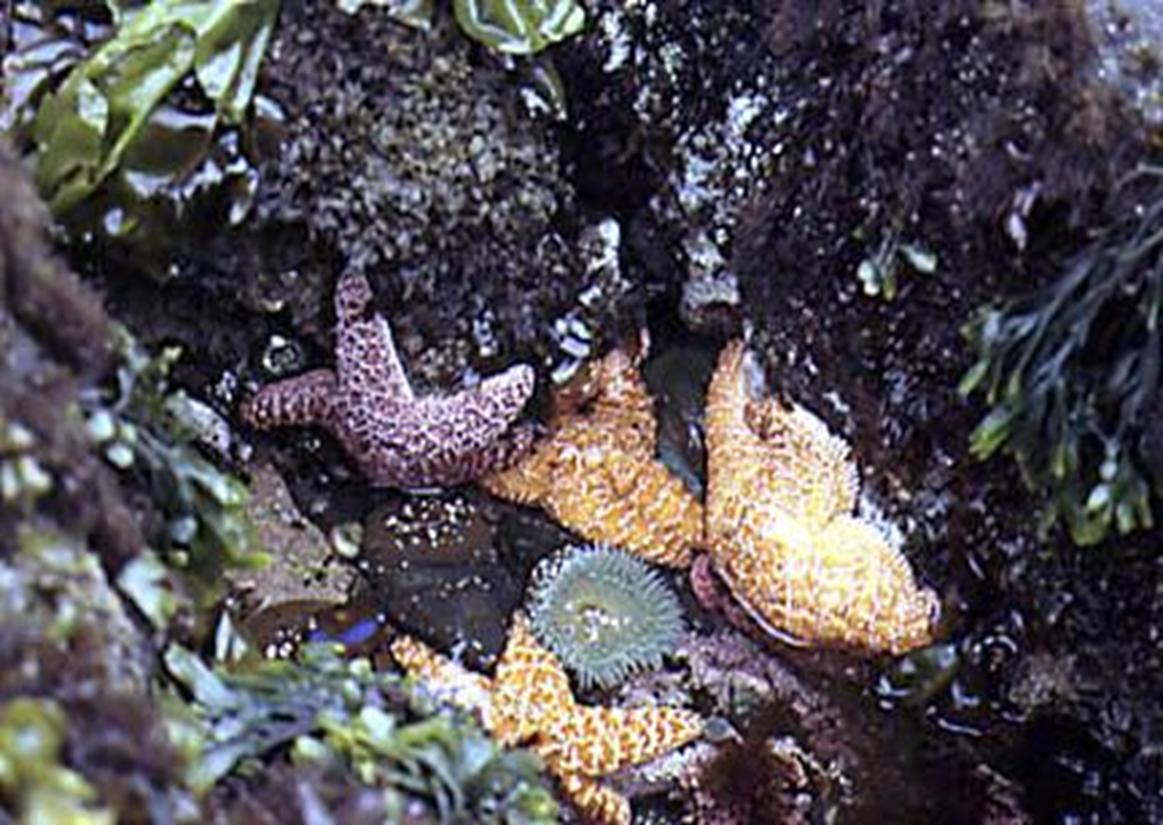 Saltwater
Oceans
Can be divided into 2 main life zones
1. Photic zone- sunlight penetrates
2. Aphotic zone- so deep there is NO sunlight
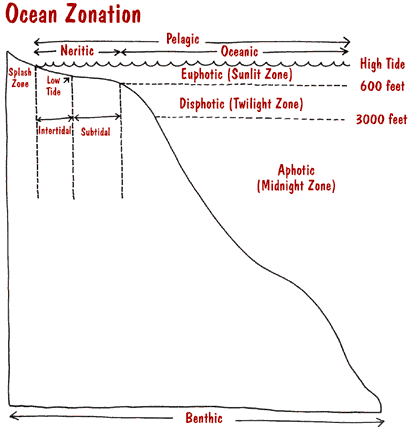 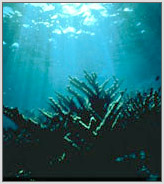 Photic Zone- above 200m
Made up of the euphotic & disphotic zones
 
Sunlight penetrates

Plant life and animal life is abundant
Aphotic Zone- below 200m
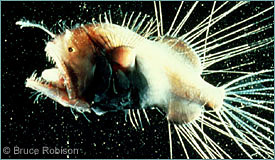 Sunlight DOES NOT penetrate

There are no plants 
 
Animal life is highly specialized
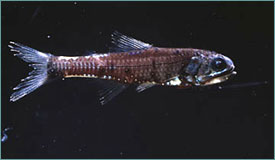 Aphotic Zone- below 200m
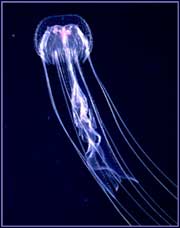 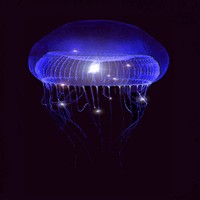 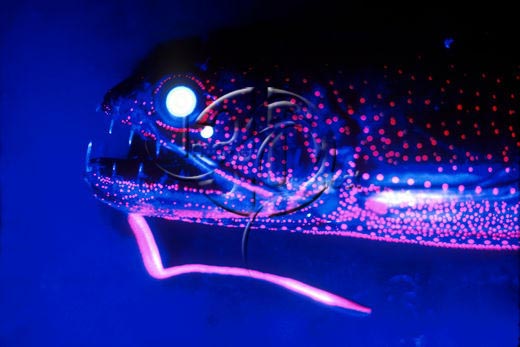 Many of the denizens of the deep ocean have a special adaptation known as bioluminescence
Aquatic plant life
Fresh water aquatic plants
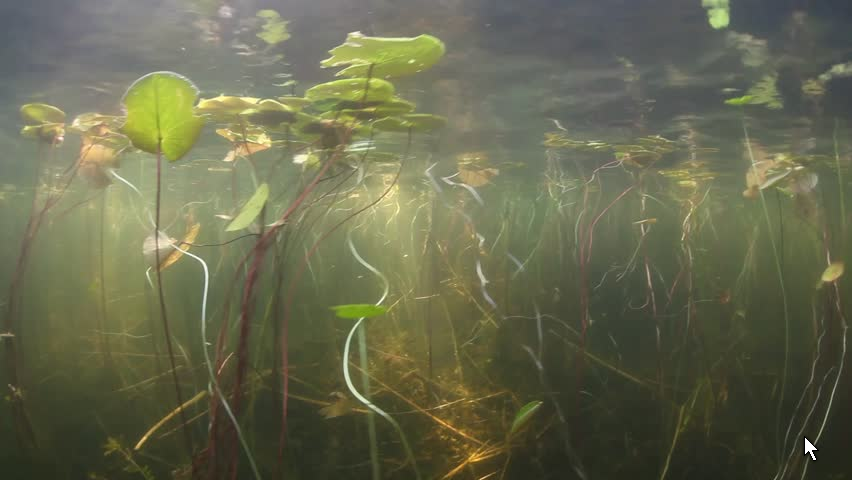 Saltwater Plants
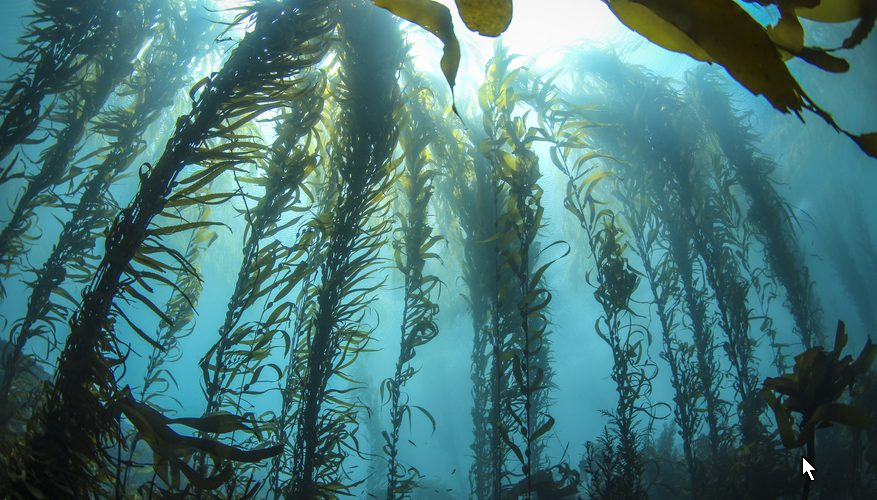